Unit 5:  Insect Pest Management for Stored Grain
Unit 5:  Insect Pest Management for Stored Grain
Unit 5 Objectives:
Discuss insect control options for grain going into storage
Identify different types of control methods
Knowledge of insects associated with storage damage
Awareness of prevention options as well as controlling an established infestation
Unit 5:  Insect Pest Management for Stored Grain
Grains may be stored for a few weeks up to a few years before feeding or processing
Profitability of that grain depends on marketing and maintenance of grain quality
Grain losses can be realized in the storage bin, in addition to the loss risks during growth and harvest
Insecticides and fumigants are to be used for supplementary control to good storage management
Unit 5:  Insect Pest Management for Stored Grain
Developing an Insect-Management Program for Stored Grain
Goal should be to maintain grain quality w/out using any chemical
Prevent the added expense of insecticide/fumigants
Prevent the risk of chemical residues on the grain
Prevent the risk of exposure to the applicator
Unit 5:  Insect Pest Management for Stored Grain
Best Management Practices for Prevention of Insect Infestation
Sanitation (clean up of old grain and debris)
Empty bin spray w/ an insecticide
Empty bin fumigation to control insects in the sub floor
Store clean, dry grain
Treat grain w/ protectant insecticide
Aerate properly to keep grain cool to help prevent insect reproduction and feeding
Regular measurement of temp and checking for insects
Unit 5:  Insect Pest Management for Stored Grain
If harvested grain (corn, soybeans) will only be stored until May or June the following year, may not need chemical strategies at all (of the listed above)
Wheat is more susceptible to infestation due the time of year in which it’s harvested and the temp
Insect populations are higher
Insects are actively reproducing
May not need treatment if you plan to store for only 1 mo.
All long-term stored grains are at high risk for some level of insect infestation
Unit 5:  Insect Pest Management for Stored Grain
Limit probability
Limit severity
Using Insecticides and Fumigants
Three fumigants have been designate as RUP’s and must be applied by a certified Commercial applicator
Elevator employees must be certified under Grain Facility Pest Control Applicator
Aluminum phosphide
Sulfuryl flouride
Chloropicrin
Unit 5:  Insect Pest Management for Stored Grain
Those commercial certified applicators must also be certified under the IL Dept. of Public Health
Private applicators who wish to purchase or apply these fumigants must obtain certification from the Dept. of Ag
These applicators are responsible for the result of the application
Residues, etc.
Unit 5:  Insect Pest Management for Stored Grain
Insects Attacking Stored Grain
Identification is difficult because of small size of the insects
Many are similar in appearance
Management considerations may vary w/ the insect
Weevils & other insects that feed inside kernels
Develop in or on grain kernel
Can destroy whole, sound grain
Adults lay eggs on or in the kernel
Unit 5:  Insect Pest Management for Stored Grain
Larvae hatch and develop inside the kernel
Can reduce grain to sample grade classification
Primary weevils
Rice
Maize
Granary
Recognized by forward elongated head as a snout
Lesser Grain Borer
Downward projecting head
No snout
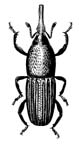 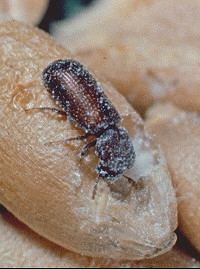 Unit 5:  Insect Pest Management for Stored Grain
May be found in any portion of the grain bin
Angoumois Grain Moth
Lays eggs on grain kernels
Larvae bore into the kernel to feed
Damage only occurs on top of the grain pile
Infrequent infestations in IL
Beetles that Develop and Feed Outside Grain Kernels
Most adults are red-brown to black in color w/ hardened shells
Unit 5:  Insect Pest Management for Stored Grain
Larvae tend to be cylindrical and cream colored, and may have fine hairs
Species
Saw Toothed Grain Beetle
Flat Grain Beetle
Rusty Grain Beetle
Foreign Grain Beetle
Hairy Fungus Beetle
Larger Black Flour Beetle
Red Flour Beetle
Confused Flour Beetle
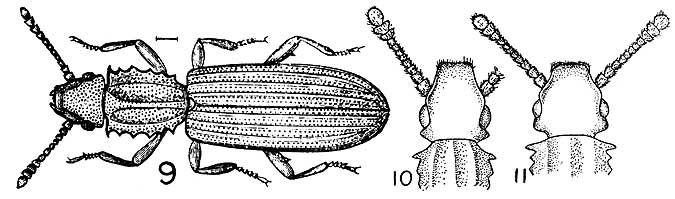 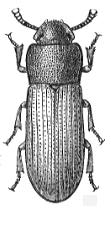 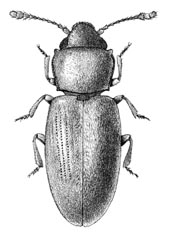 Unit 5:  Insect Pest Management for Stored Grain
May inhabit any portion of the grain
Thrive where there is an abundance of broken kernels, or when a fungus is present on moist grain
Often described as secondary pests
“Bran bugs”
“Fungus feeders”
Surface-Feeding Caterpillars
Mostly inhabit the outer portion of the grain pile, usually on the surface
May also be on the bottom of the pile above the aeration ducts or perforated floor
Unit 5:  Insect Pest Management for Stored Grain
Cream colored, ~1/2” long
Produce a fine silk webbing
Adult moths fly to bin ceiling to mate and rest
Most common is the Indianmeal moth
May web entire grain surface
Prevents proper aeration and fumigation
Seems to be resistant to Malathion
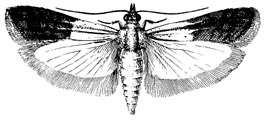 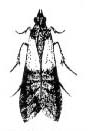 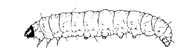 Unit 5:  Insect Pest Management for Stored Grain
Other Stored Grain Insects
Book lice or Grain Mites
Mostly feed on fungi
Often indicates a more serious problem w/ fungus/mold growth
Many insects might be predatory, and therefore helpful in the grain bin
Some field insects may cause no harm at all
European Corn Borer
Unit 5:  Insect Pest Management for Stored Grain
Preventing Insect Infestations
Sources of Infestations
Most originate from migration from outside to inside of the bin
Most problem insects have many food sources, but a bin full of grain is like going to Ponderosa
Other sources of infestations
Old grain
Spilled grain
Feeds, seeds, grain debris
Unit 5:  Insect Pest Management for Stored Grain
Many infestations are carried over from bins not cleaned out completely, feed bins, or from grain debris under the bin
Extent of field infestations carrying over to the bin not common in IL
Sanitation
~2 weeks before introducing new grain, clean all old grain from the bin both inside and out
Sweep or vacuum, then discard or feed all grain still in wagons, augers, etc.
Unit 5:  Insect Pest Management for Stored Grain
Bin Sprays and Empty Bin Fumigation
Insects can remain, even after thorough cleaning
Where might they hide?
Application of insecticides should eradicate any remaining insects
Create a barrier to prevent migration of new insects
Can supplement cleanup efforts (doesn’t replace)
Apply to walls, floor, ceiling, and roof of all bins that will store grain through warm weather
Apply 2-3 wks. Before new grain
Unit 5:  Insect Pest Management for Stored Grain
Products
Reldan 4E
½ pint to 3 g water (1g/650-1250 sq. ft.)
Do not apply prior to corn/soybeans
Tempo 2E
8mL/1000 sq. ft. w/ enough water to cover area
No dripping or running
Do not apply directly to grain
Storcide
1.69 oz/g—1g/100 sq. ft.
Unit 5:  Insect Pest Management for Stored Grain
Treat cracks, crevices, around doors thoroughly
Fumigation of the subfloor may be necessary for wheat (or corn, etc. stored through the warm weather)
May not be needed if treated grain as it is augered into the bin
Chloropicrin
Extremely toxic
Applicator must were protective gear and respirator
Must measure the dissipation before unprotected persons may enter
Unit 5:  Insect Pest Management for Stored Grain
1 qt./250 sq. ft. floor space
To fumigate subfloor, spray through ventilation door
Fumigant will hover above grain floor, but not travel up to ceiling of bin to kill those hanging on the walls
To fumigate rest of bin
Seal completely and mark outside to warn others
Apply on calm days w/ >60° temps
Wait 24 hrs before aerating the bin
Unit 5:  Insect Pest Management for Stored Grain
Filling the Bin
Use grain cleaner to minimize fine debris
Many insects cannot survive if the kernels are intact
Don’t add new grain to old grain
Don’t overfill the bin
Keep a few inches below the lip of the bin wall
Level grain surface for uniform air flow, and for effective application of insecticides, if necessary
Unit 5:  Insect Pest Management for Stored Grain
Store only dry grain
Dry wheat to 12-13% if storing >1 mo.
Dry corn to 14-15%
Aerate to cool stored grain ASAP
Temps <50° prevent insect feeding and reproduction
May kill some stages on insects
Prevents moisture migration problems
Unit 5:  Insect Pest Management for Stored Grain
Grain Protectants
Applied directly to the grain
May be warranted if storage is planned >3-6 wks. & 60-70°
Can be applied either on top of the grain in the bin, or at the auger during bin fill
More effective at the auger for long-term protection
No withholding for feeding, if applied at the proper rate
Unit 5:  Insect Pest Management for Stored Grain
May use a spray applicator at the auger, or dust on the top of the wagon before unloading
Corn
Not necessary to apply a protectant if planning on removing by May/June
Also not necessary if going to direct feed to livestock within 1 yr.
Do not apply before high-temperature drying
Will cause volatilization of chemical
Reduced effectiveness
Unit 5:  Insect Pest Management for Stored Grain
Can be surface applied
Many products are labeled for use
Actellin
Diacon II
Bt
Soybeans
Only have to worry about the Indianmeal moth, if stored at correct moisture
Use Bt after bin filling on the grain surface
Only registered insecticide for SB
Unit 5:  Insect Pest Management for Stored Grain
Wheat
Most vulnerable to insect infestation
Infestations can happen rapidly
Use Reldan, Storecide to control wheat stored > 1 mo.
Top-dress treatment may also be warranted
Sorghum
Apply insecticide if plan to store > 1yr.
Top-dress applications may be sufficient
Grain treatment will provide effective control at correct moisture
Unit 5:  Insect Pest Management for Stored Grain
Insecticide Resistance in Stored Grain
Most common is Indianmeal moth and Malathion resistance in IL
Common concern world-wide
Some beetles are also resistant, but severity of the problem is not well understood
Diacon II & Diatomaceous Earth
Diacon II
Growth regulator
Kills growing insects before they become adults
Not effective against adult insects
Risk for reinfestation
Unit 5:  Insect Pest Management for Stored Grain
Diatomaceous Earth
Abrasive dust that damages the body covering
Death results from dehydration
Effective topical treatment
Not recommended for entire grain mass
Hard on equipment
Generates a lot of dust
Can reduce test weight
Not effective w/ wet grain
Some grain graders may refuse grain treated w/ this if appearance is dusty
Unit 5:  Insect Pest Management for Stored Grain
Organic food buyers usually prefer this treatment method or Bt to chemical insecticides
Sampling Stored Grain
Grain should be monitored regularly to check moisture, temp, and insect infestations
May sample for insects:
Monthly from Nov – April
2x/mo. May – October
Observe grain surface and core closely
Closely examine spots where temp is higher
Unit 5:  Insect Pest Management for Stored Grain
Use probes to withdraw a representative sample
Sticky traps can monitor activity on the grain surface
Controlling Established Infestations
Things to consider when an insect infestation happens:
Numbers of insects
Type of grain
Insect species
Time of year
Unit 5:  Insect Pest Management for Stored Grain
Grain temp
Moisture
Planned duration of storage
Market potential
Elevator quality and dock guidelines
Unit 5:  Insect Pest Management for Stored Grain
Grain Infestation Standards (Federal Grain Inspection Service)
Unit 5:  Insect Pest Management for Stored Grain
Local elevators may be more stringent 
Options
Clean and sell grain immediately without chemical treatment
Possible if detection is early and you can avoid dock loss
If weather is cool, aerate to <50° (may buy you time)
Surface infestation
May be able to treat just the surface
Probably need to rake in the insecticide for maximum control
Unit 5:  Insect Pest Management for Stored Grain
Core infestation
Removal of 1-2 loads of grain to remove core will help
If all else fails – fumigation may be necessary
Difficult and dangerous
Should only be done by a professional
Especially if bin stores >5000 bu
Fumigation Steps
Calm, warm day >60°
Only use fumigants containing aluminum phosphide
Follow all safety regs
Always at least 2 people, and one spotter outside bin
Unit 5:  Insect Pest Management for Stored Grain
15-20 min max in the bin
Remove any surface webbing, caking, level surface
Seal all cracks, eaves, auger shaft, and holes
Tarp grain surface, if possible
One person tarp and monitor gas, the other fumigates
Use full-faced canister masks
Closely monitor gas concentrations
Use probe to place tablets/pellets in the grain
Place on 5’ centers
Start farthest from escape hatch
Unit 5:  Insect Pest Management for Stored Grain
Tie rope to the tarp and lock/secure bin tightly
Rope is for removal without climbing back into bin after fumigation
Place some fumigant in aeration system, then seal
Hang warning placards
Spray outside of bin surface w/ different chemical
72 hours before aeration
Measure gas level before removing warning placards
Grain is subject to reinfestation
Surface treatment will be necessary if storage is to continue
Unit 5:  Insect Pest Management for Stored Grain
Atmospheric Gases & Other Fumigants
Carbon dioxide and Nitrogen can also be used for fumigation
Delivered via a pressurized system
Must displace all air in the bin
Sit 4-10d in a thoroughly sealed bin
No toxic residues, but Carbon Dioxide is used at toxic levels
Can be cost competitive as well as effective
Unit 5:  Insect Pest Management for Stored Grain
Beneficial Insects
Unclear whether adequate control can be provided by introduced predatory insects
Usually sound management practices will provide better control
Special Consideration for Stored Seeds
Bulk Seed Corn
Same strategies as we’ve discussed
Bagged Seed Corn
Indianmeal moth most common problem
Unit 5:  Insect Pest Management for Stored Grain
Treatments should be applied before or during bagging
Fog warehouses that have large inventories
Store small quantities in cool places
Unit 5:  Insect Pest Management for Stored Grain
Assignment for Unit 5:
Quiz next time!
Cover just this unit
Set a test date